SỞ GIÁO DỤC VÀ ĐÀO TẠO HÀ NỘI
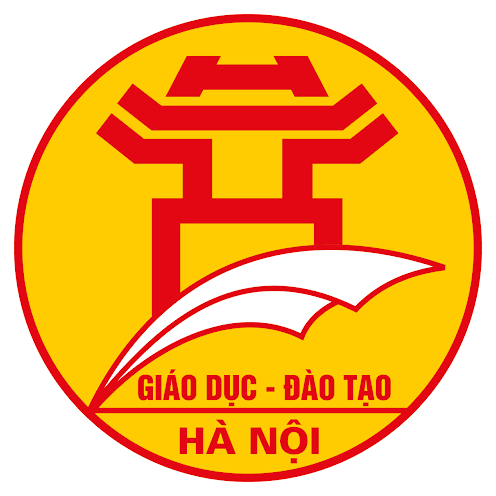 CHƯƠNG TRÌNH DẠY HỌC TRÊN TRUYỀN HÌNH
MÔN TOÁN 6
SỞ GIÁO DỤC VÀ ĐÀO TẠO HÀ NỘI
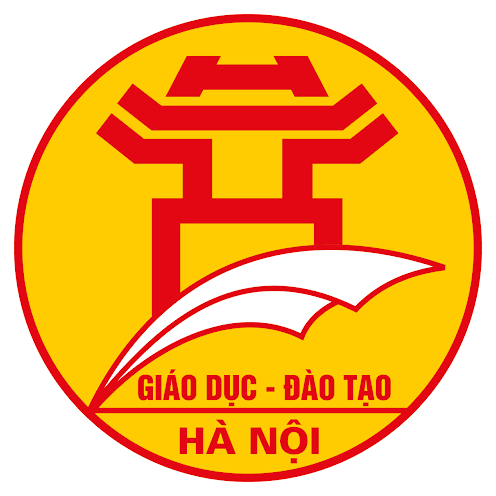 TIẾT 77 : PHÉP NHÂN PHÂN SỐ
TÍNH CHẤT CƠ BẢN CỦA PHÉP NHÂN PHÂN SỐ
NGƯT. Vũ Thị Thanh Bình
Trường THCS Tân Mai - Hoàng Mai - Hà Nội.
NHẮC LẠI QUY TẮC VỀ DẤU CỦA TÍCH HAI SỐ NGUYÊN
+
+
+
+
-
-
-
+
-
-
+
-
TIẾT 77 : PHÉP NHÂN PHÂN SỐ
TÍNH CHẤT CƠ BẢN CỦA PHÉP NHÂN PHÂN SỐ
I - Phép nhân phân số
Hình vẽ này thể hiện quy tắc gì ?
[Speaker Notes: Giới thiệu bài mới. Quy tắc phép nhân ở tiểu học có áp dụng được đối với trường hợp tử và mẫu là số nguyên hay không?]
I - Phép nhân phân số
?1
(SGK-Tr35) : Thực hiện phép nhân
Quy tắc phép nhân  phân số có còn đúng với hai phân số có tử và mẫu là các số nguyên hay không?
a)
b)
I - Phép nhân phân số
1. Qui tắc
* Qui tắc : Muốn nhân hai phân số, ta nhân các tử với nhau và nhân các mẫu với nhau.
* Tổng quát :
Với
* Ví dụ :
I - Phép nhân phân số
(SGK-Tr36) : Tính
?3
*Muốn nhân nhiều phân số, ta nhân các tử với nhau và nhân các mẫu với nhau.
Cách trình bày khác:
I - Phép nhân phân số
(SGK-Tr36) :
?4
2. NhËn xÐt
Muốn nhân một số nguyên với một phân số (hoặc một phân số với một số nguyên) ta nhân số nguyên với tử của phân số và giữ nguyên mẫu.
II- Tính chất cơ bản của phép nhân phân số
Nhắc lại các tính chất cơ bản của 
phép nhân số nguyên
a) Tính chất giao hoán: a.b = b.a
b) Tính chất kết hợp:  (a.b).c = a.(b.c)
c) Tính chất nhân với số 1: a.1 = 1.a = a
d) Tính chất phân phối của phép nhân đối với phép cộng: 
                                   a. (b + c) = a.b + a.c
II- Tính chất cơ bản của phép nhân phân số
1- Các tính chất
a) Tính chất giao hoán:
b) Tính chất kết hợp:
c) Nhân với  số 1:
d) Tính chất phân phối của  phép nhân đối với phép cộng:
II- Tính chất cơ bản của phép nhân phân số
2- Áp dụng:
Cách khác:
Ví dụ: Tính tích
Giải:
(Tính chất giao hoán)
(Tính chất kết hợp)
(Nhân với số 1)
Có cách nào khác để tính giá trị của tích M không?
II- Tính chất cơ bản của phép nhân phân số
?2
(SGK-Tr38) :
Hãy vận dụng tính chất cơ bản của phép nhân phân số để tính giá trị các biểu thức sau:
2. Áp dụng:
I - Phép nhân phân số
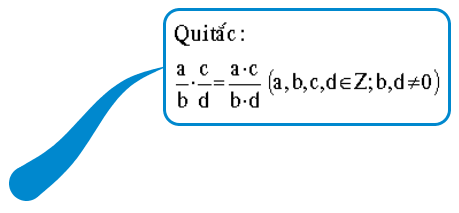 Quy tắc :
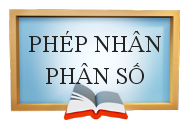 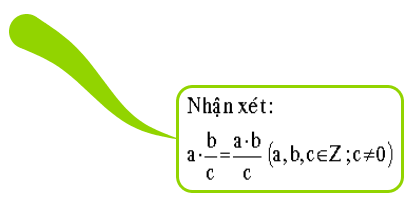 Nhận xét :
II – Tính chất cơ bản của phép nhân phân số
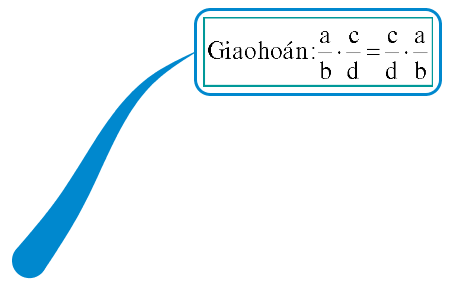 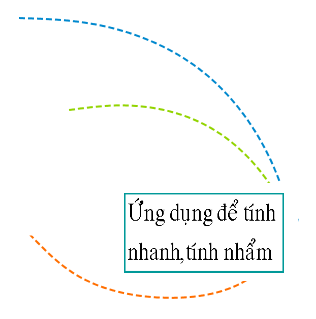 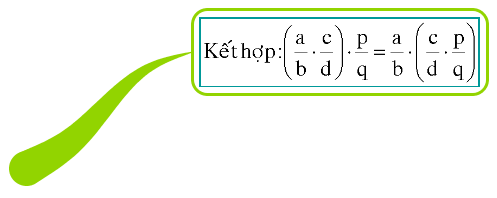 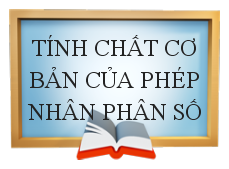 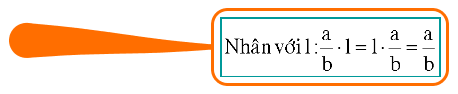 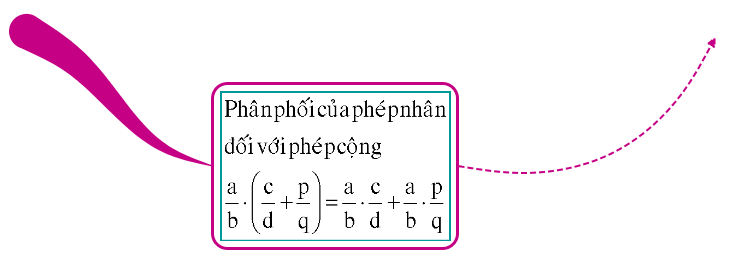 Trò chơi
THỂ LỆ:
BỘ TRANH BÍ ẨN
Trò chơi gồm 4 câu hỏi tương ứng với 4 bức tranh. 
Mỗi câu hỏi có thời gian suy nghĩ phù hợp mà chương trình đưa ra. 
Sau mỗi câu trả lời đúng sẽ có một bức tranh hiện ra.
Trả lời đủ 4 câu hỏi ta sẽ có bộ tranh bí ẩn. 
Hãy cho biết tác giả của bộ tranh bí ẩn là ai?
HẾT GIỜ
Trò chơi
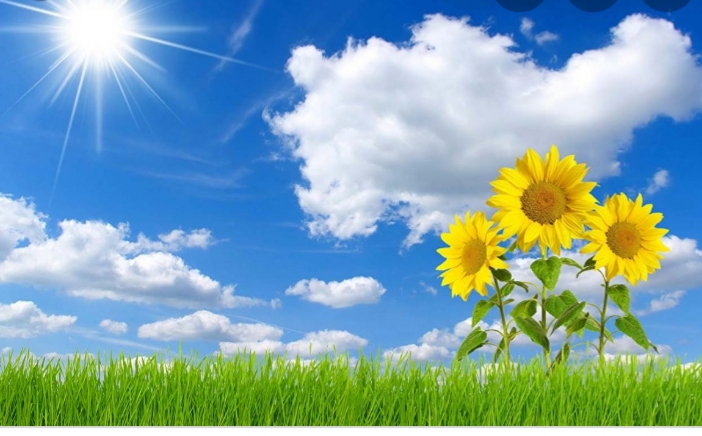 BỘ TRANH BÍ ẨN
Câu 1: Tìm x, biết :
2
1
3
4
5
BỨC TRANH SỐ 1
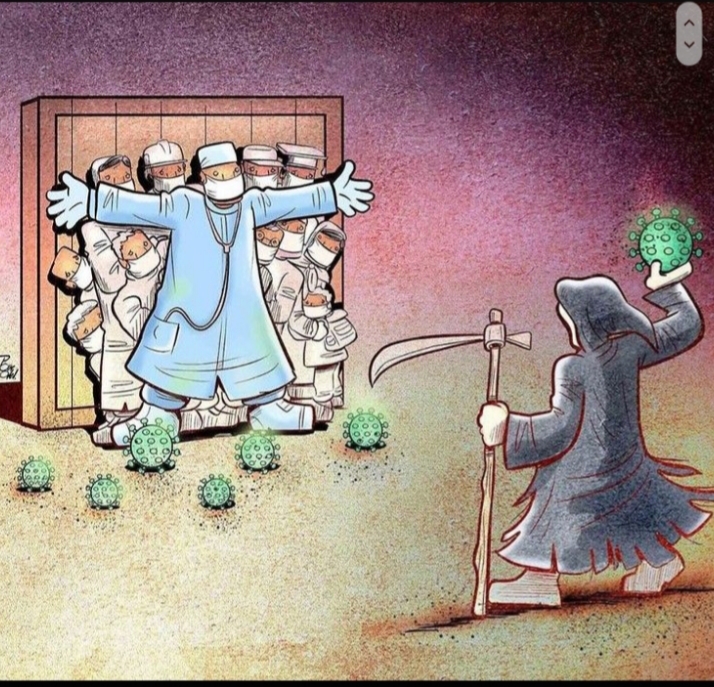 Các y bác sĩ phải đang phải gồng mình chiến đấu với bệnh dịch để giành giật sự sống cho các bệnh nhân.
HẾT GIỜ
Trò chơi
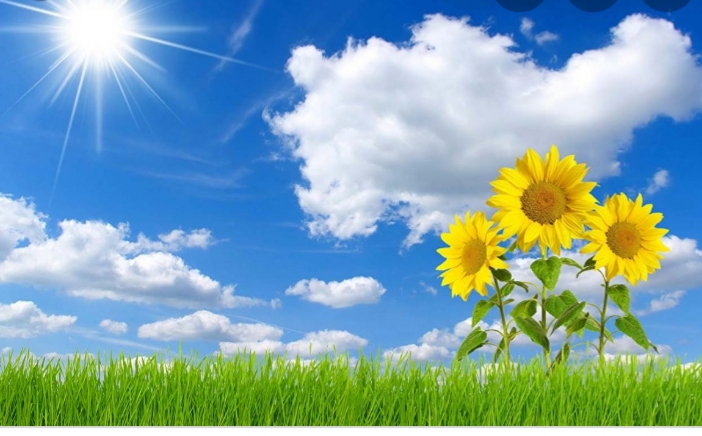 BỘ TRANH BÍ ẨN
Câu 2: Tính diện tích một khu đất hình chữ nhật có chiều dài là    km và chiều rộng là   km.
2
1
3
4
5
HẾT GIỜ
Trò chơi
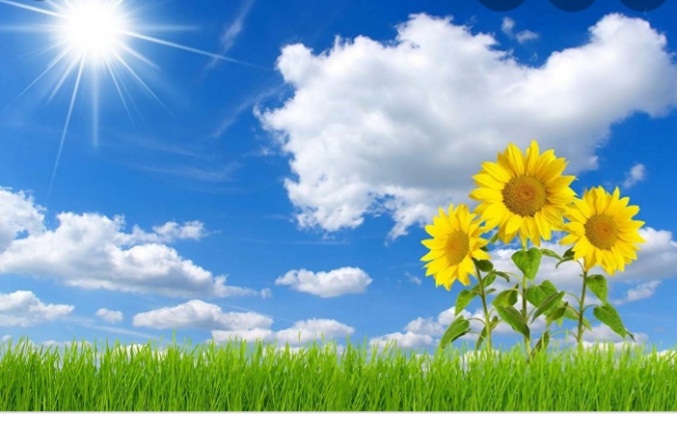 BỘ TRANH BÍ ẨN
Câu 2:  Diện tích của hình chữ nhật là:
2
1
3
4
5
BỨC TRANH SỐ 2
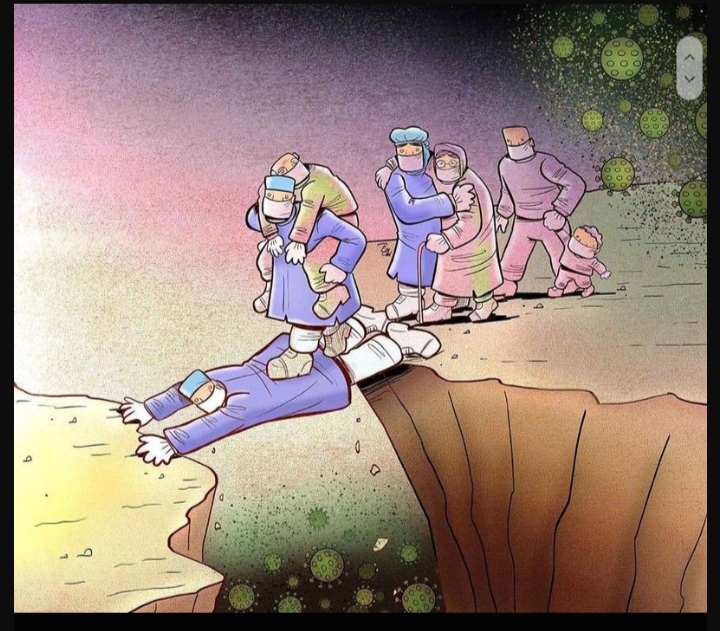 Trong cuộc chiến đấu với bệnh dịch có những y bác sĩ đã phải hy sinh tính mạng của mình để bệnh nhân được sống.
HẾT GIỜ
Trò chơi
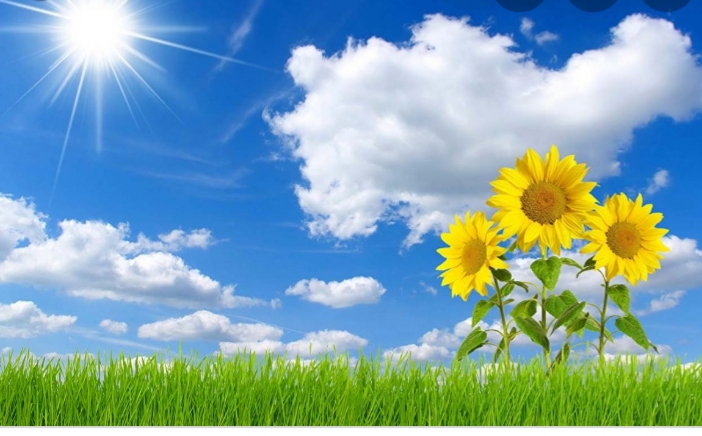 BỘ TRANH BÍ ẨN
Câu 3: Thực hiện phép nhân:
2
1
3
4
5
HẾT GIỜ
Trò chơi
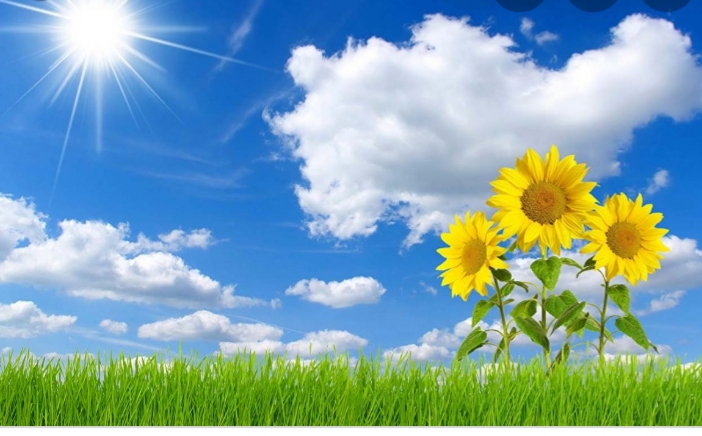 BỘ TRANH BÍ ẨN
Câu 3: Thực hiện phép nhân:
2
1
3
4
5
Chú ý: Khi thực hiện phép nhân phân số ta nên rút gọn phân số (nếu có thể).
BỨC TRANH SỐ 3
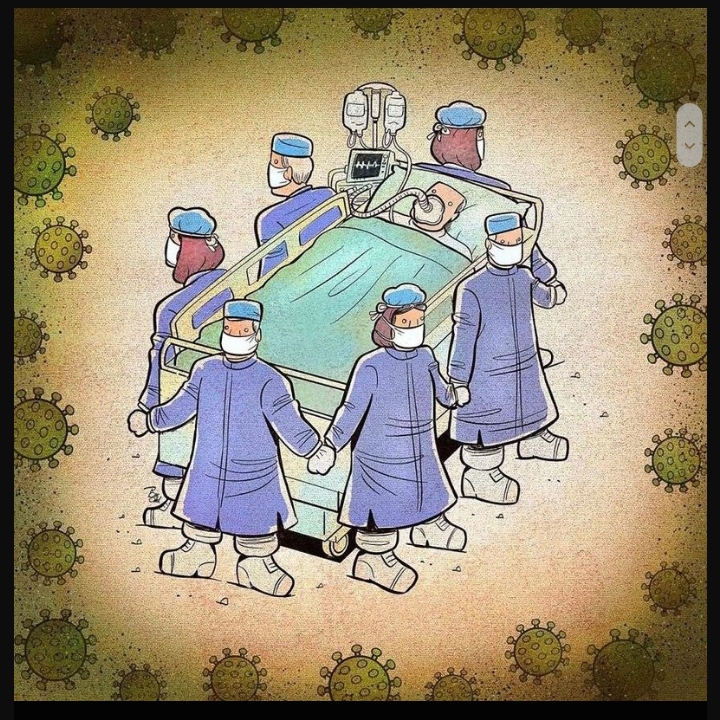 Các y bác sĩ đang đồng sức đồng lòng đoàn kết để đẩy lùi dịch bệnh, đem lại cuộc sống an lành cho tất cả chúng ta.
HẾT GIỜ
Trò chơi
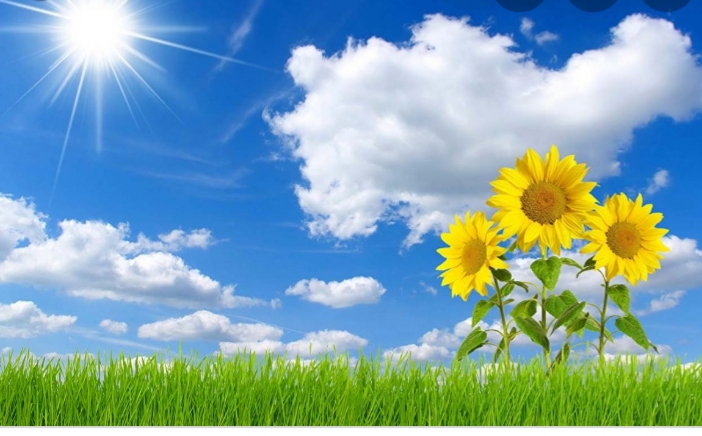 BỘ TRANH BÍ ẨN
Câu 4: Thực hiện phép tính
2
1
3
4
5
HẾT GIỜ
Trò chơi
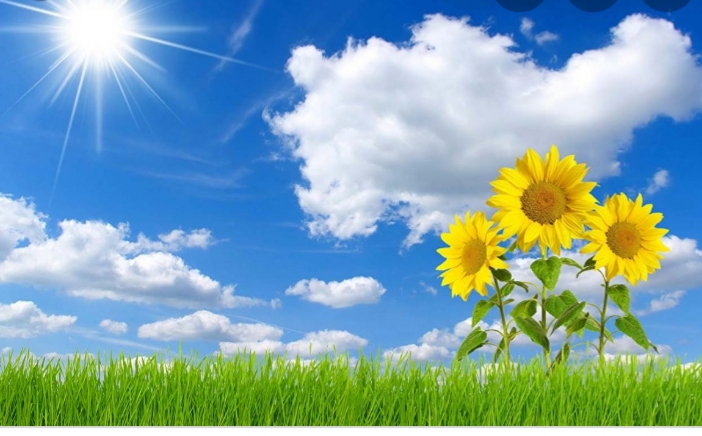 BỘ TRANH BÍ ẨN
Câu 4: Thực hiện phép tính
6
2
7
10
1
3
4
5
8
9
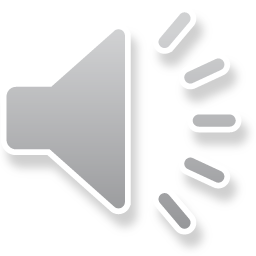 HẾT GIỜ
Trò chơi
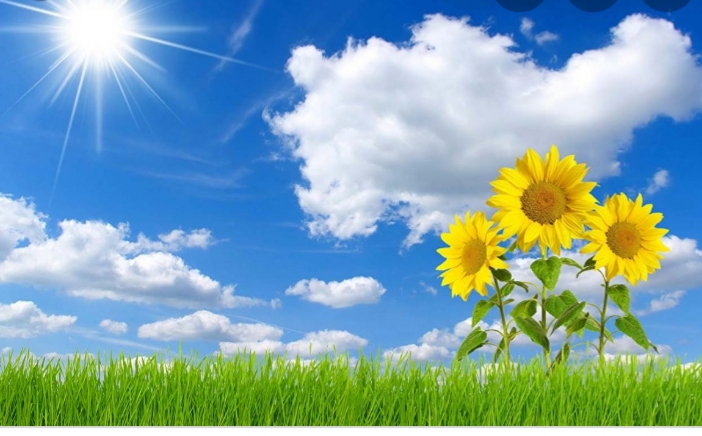 BỘ TRANH BÍ ẨN
Câu 4: Thực hiện phép tính
Lời giải sai:
2
1
3
4
5
HẾT GIỜ
Trò chơi
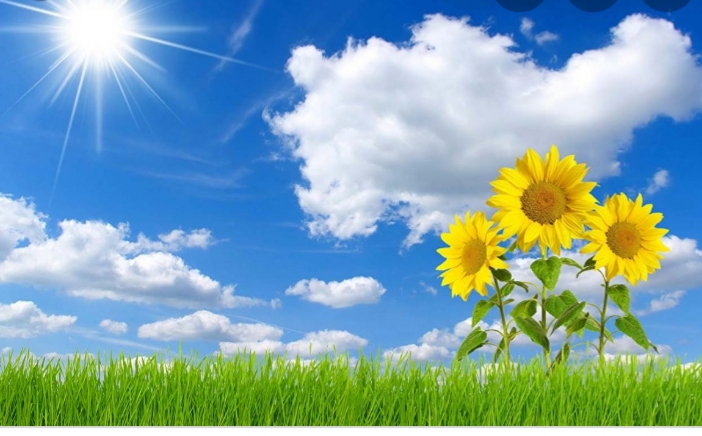 BỘ TRANH BÍ ẨN
Câu 4: Thực hiện phép tính
2
1
3
4
5
HẾT GIỜ
Trò chơi
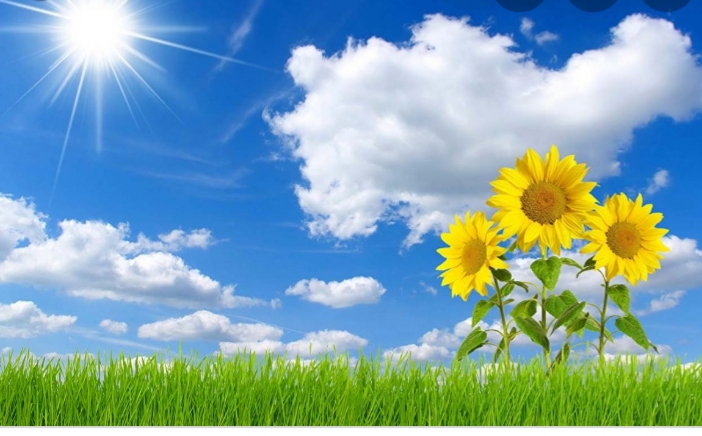 BỘ TRANH BÍ ẨN
Câu 4: Thực hiện phép tính
2
1
3
4
5
BỨC TRANH SỐ 4
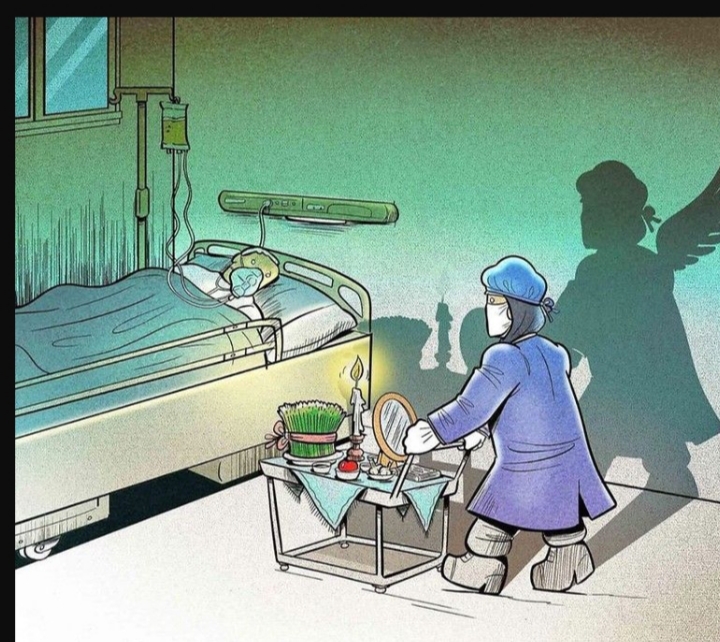 Mỗi y bác sĩ chính là một thiên thần áo trắng.
THẤU HIỂU
*
CẢM THÔNG
 *
BIẾT ƠN
* 
Những thiên thần áo trắng.
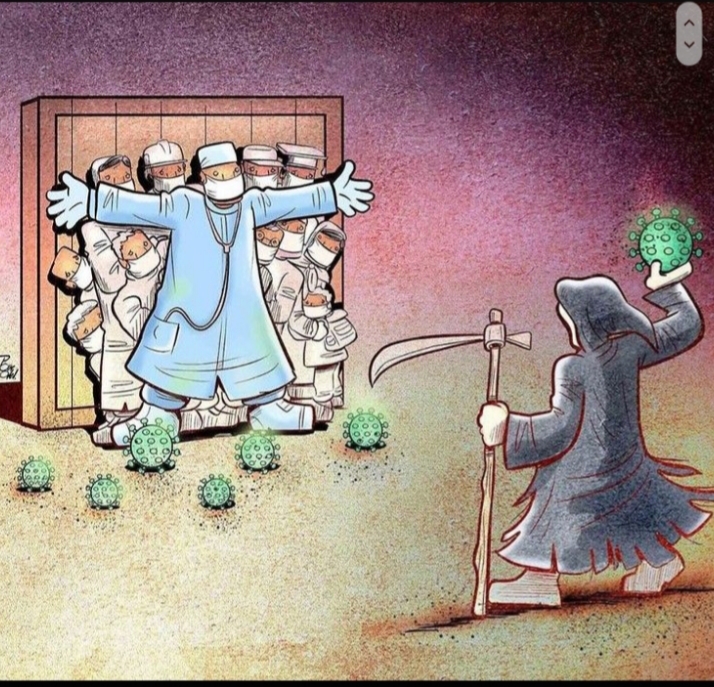 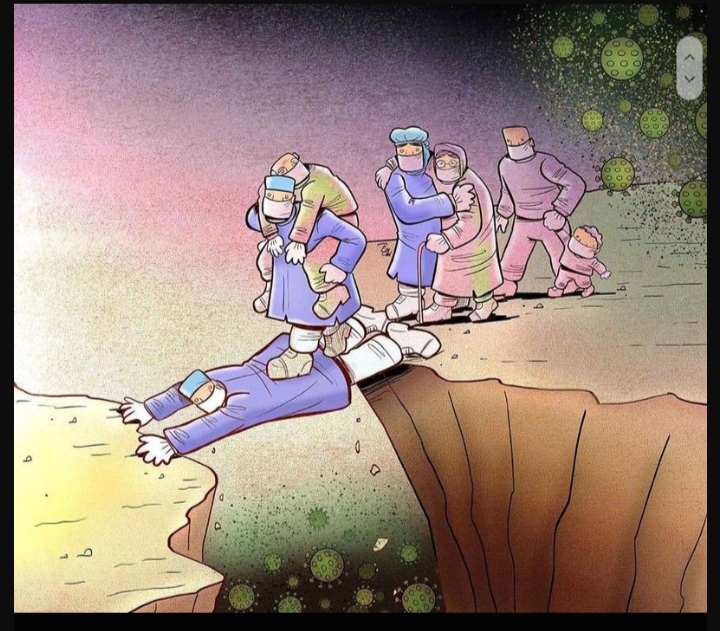 BỘ TRANH BÍ ẨN
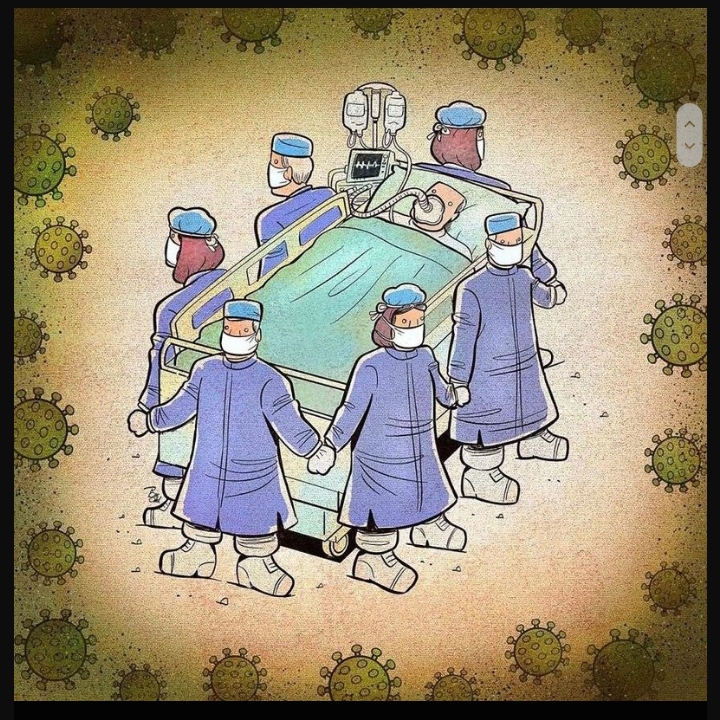 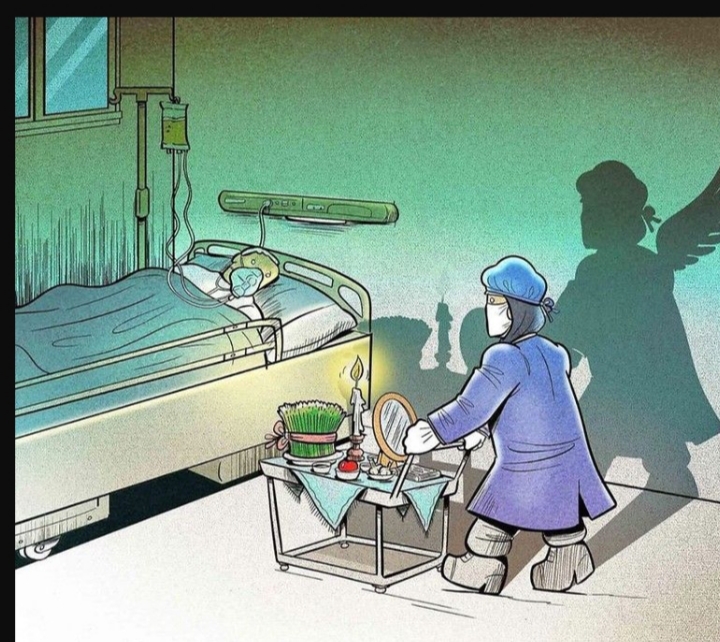 Họa sĩ Aliea Pakdel ( Alia pacdo) - người IRan
HƯỚNG DẪN VỀ NHÀ
BÀI 69, 71 (SGK Trang 36, 37)
BÀI 73, 74, 76 (SGK Trang  38, 39 )
CHUẨN BỊ ĐỌC TRƯỚC BÀI : ĐƯỜNG TRÒN
SỞ GIÁO DỤC VÀ ĐÀO TẠO HÀ NỘI
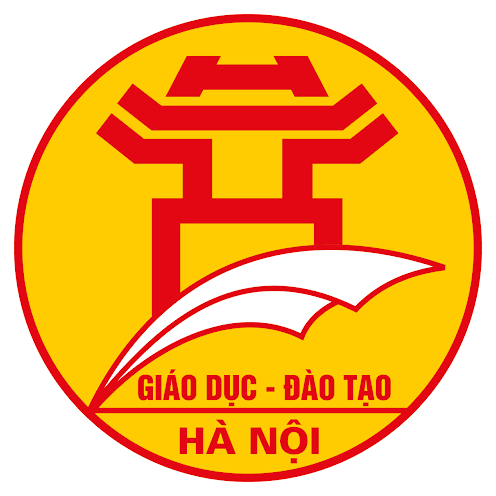 TIẾT 77 : PHÉP NHÂN PHÂN SỐ
TÍNH CHẤT CƠ BẢN CỦA PHÉP NHÂN PHÂN SỐ
GVGD : NGƯT Vũ Thị Thanh Bình
TRƯỜNG THCS Tân Mai- Hoàng Mai- Hà Nội.
Bài 6:Tính nhanh giá trị các biểu thức sau
Nhận xét:
Bài 6:Tính nhanh giá trị các biểu thức sau
Nhận xét:
*Bµi tËp 69 (SGK trang 36) : Nh©n c¸c ph©n sè ( Chó ý rót gän nÕu cã thÓ ).
*Bài tập 71 (SGK trang 37): Tìm x, biết:
2
8
+
VËy
VËy
*Bµi tËp 71 (SGK trang 36) : Tìm x biết:
Cách 2:
Cách 1:
Vậy
Vậy
Bài tập 69; 71 ở slie trên em tách thành 2 slie và cho lùi vào trong giúp chị em nhé. ( cách xa lề trái em à)
II-TÍNH CHẤT CƠ BẢN CỦA PHÉP NHÂN PHÂN SỐ
1. Các tính chất:
a) Tính chất giao hoán:
Bài 76 (sgk) Tính giá trị biểu thức sau một cách hợp lí:
b) Tính chất kết hợp:
c) Tính chất nhân với  số 1:
d) Tính chất phân phối của 
phép nhân đối với phép cộng:
I - PHÉP NHÂN PHÂN SỐ
?4
II-TÍNH CHẤT CƠ BẢN CỦA PHÉP NHÂN PHÂN SỐ
1. Các tính chất:
Bài 76 (sgk) Tính giá trị biểu thức sau một cách hợp lí:
a) Tính chất giao hoán:
b) Tính chất kết hợp:
c) Nhân với  số 1:
d) Tính chất phân phối của 
phép nhân đối với phép cộng: